Présentation projet PilOT
(Pilotage des Organismes de Tourisme)
PilOT – Pour qui et pour quoi faire ?
Pour les Offices de Tourisme
Présentation PilOT
2
PilOT – Présentation globale
Pour ADN Tourisme et les Relais Territoriaux
Présentation PilOT
3
PilOT – quelles finalités ?
PilOT dote les Organismes de Tourisme d’indicateurs normés pertinents (ISEC)
PilOT calcule pour chaque territoire son Indice de touristicité (ITT)
PilOT fournit les moyennes et médianes sur chacun de ces indicateurs normés.
Chacun peut ainsi se référer au benchmark
PilOT Etablit ces comparaisons selon 8 catégorisations – 118 grappes d’analyse au total.
PilOT fournit au réseau, les agrégations (sommes redressées) à l’échelle nationale permettant de valoriser le poids, la qualité et l’utilité du réseau
PilOT proposera dès 2021 aux ADT/CDT et aux CRT des indicateurs adaptés à leurs activités (le produit est actuellement plus orienté Offices de Tourisme).
La démarche est animée par des acteurs (les relais territoriaux & les consultants PilOT) formés et habilités
Déploie sur ces bases dans chaque territoire, local, départemental ou Régional une démarche de progrès
Pied de page
4
PilOT – Les indicateurs
Présentation PilOT
5
PilOT – La plateforme
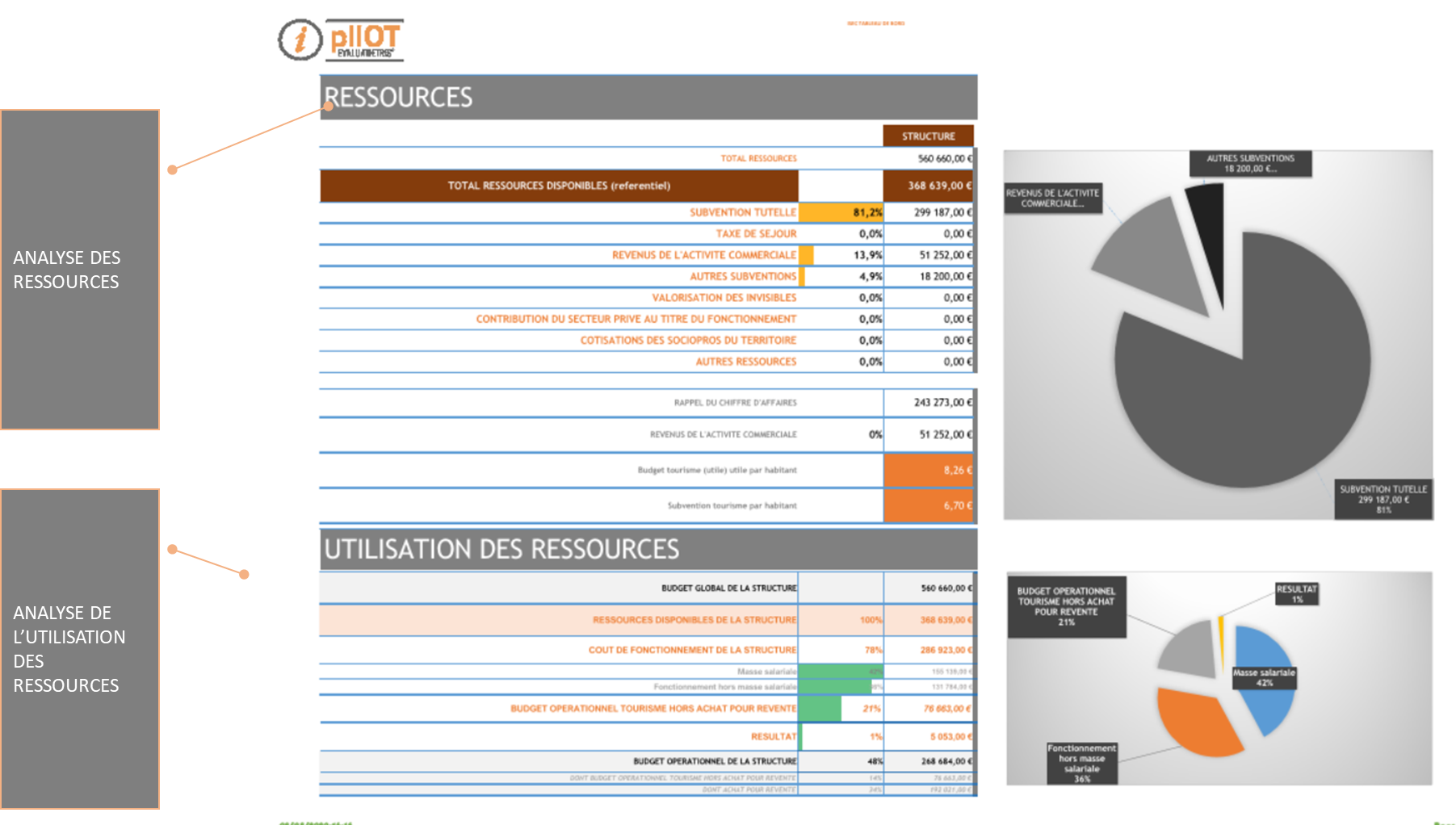 Présentation PilOT
6
PilOT – La plateforme
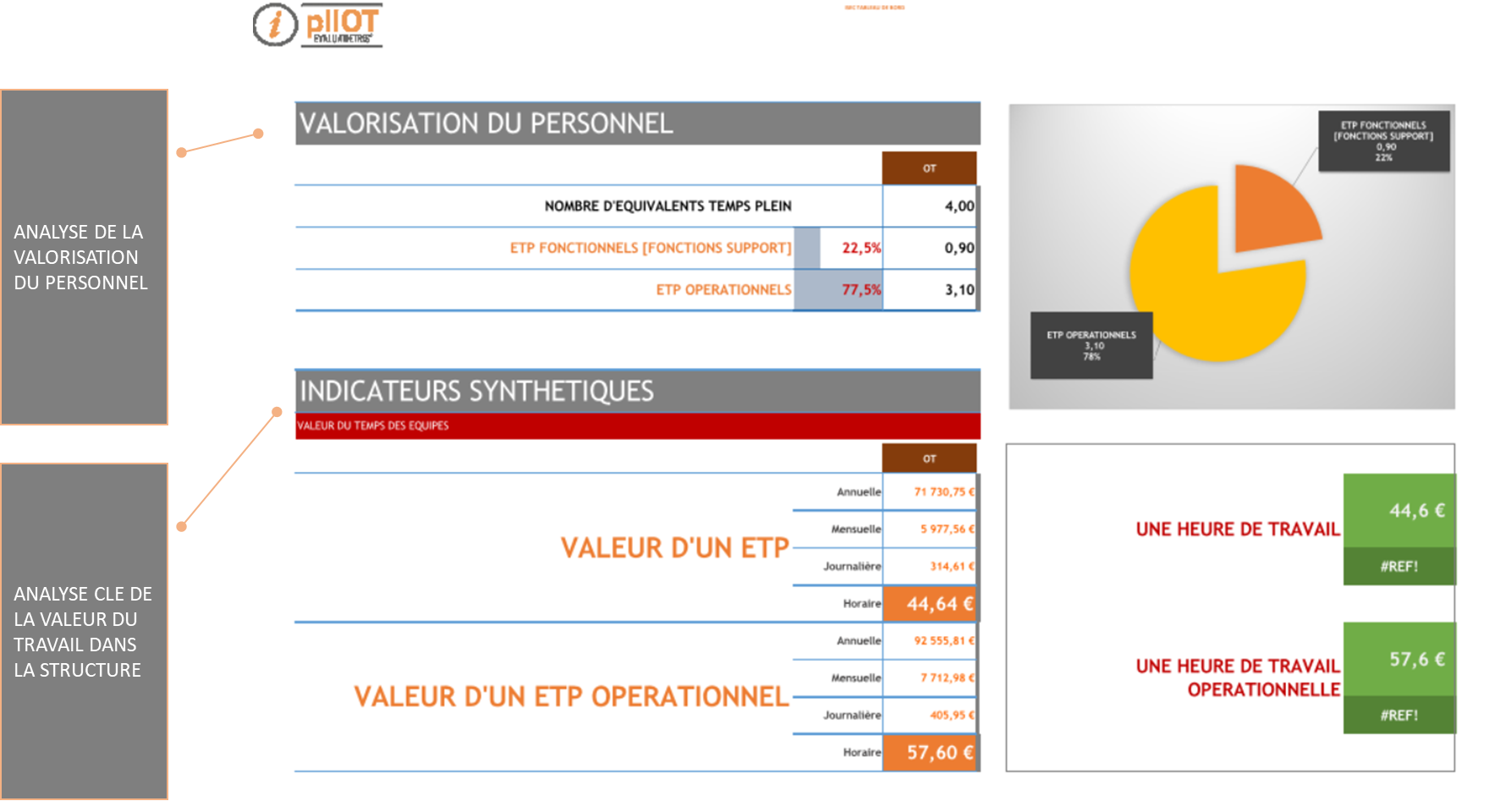 16/7/2020
Présentation PilOT
7
PilOT – La plateforme
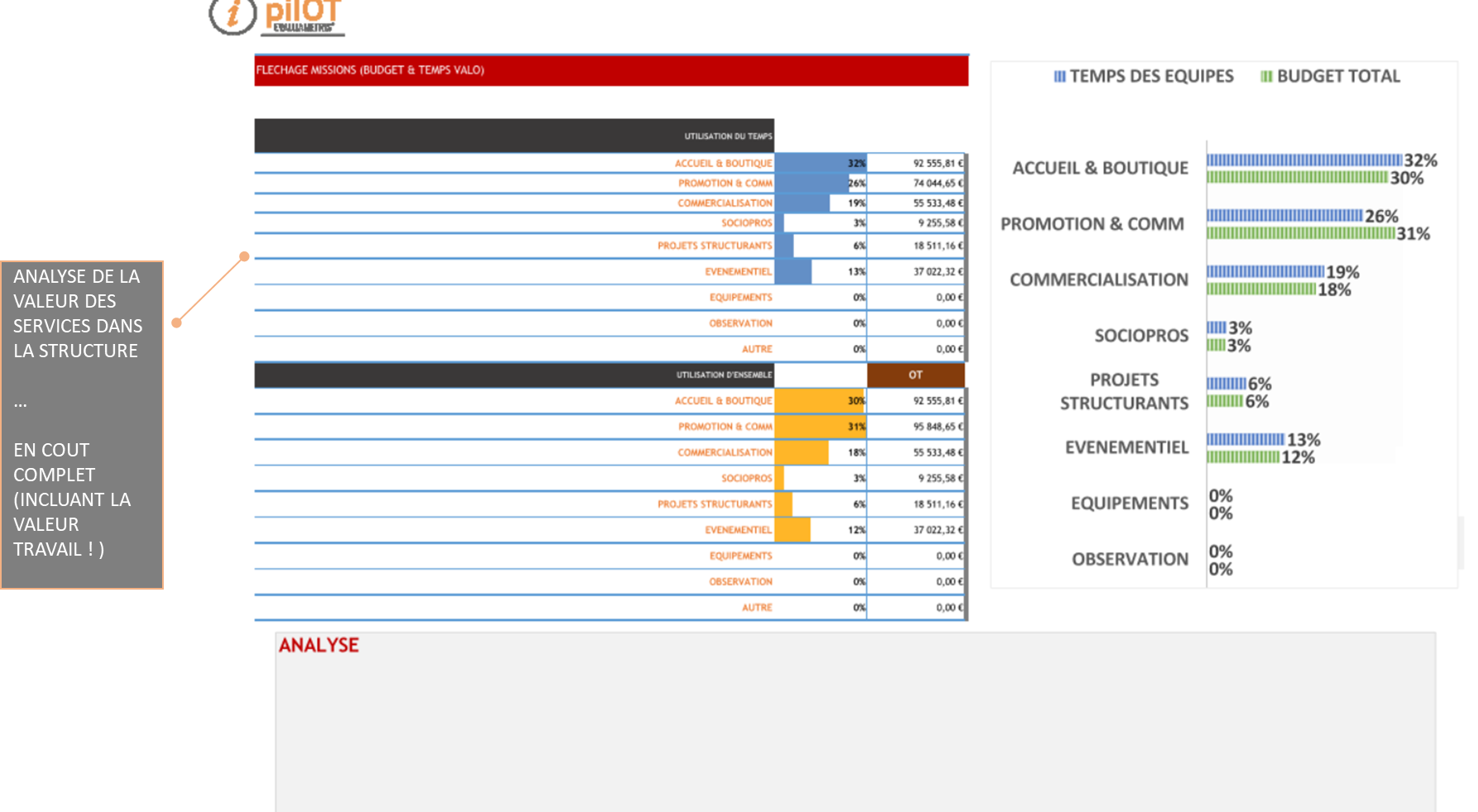 Présentation PilOT
8
PilOT – Les indicateurs
Présentation PilOT
9
PilOT – La plateforme
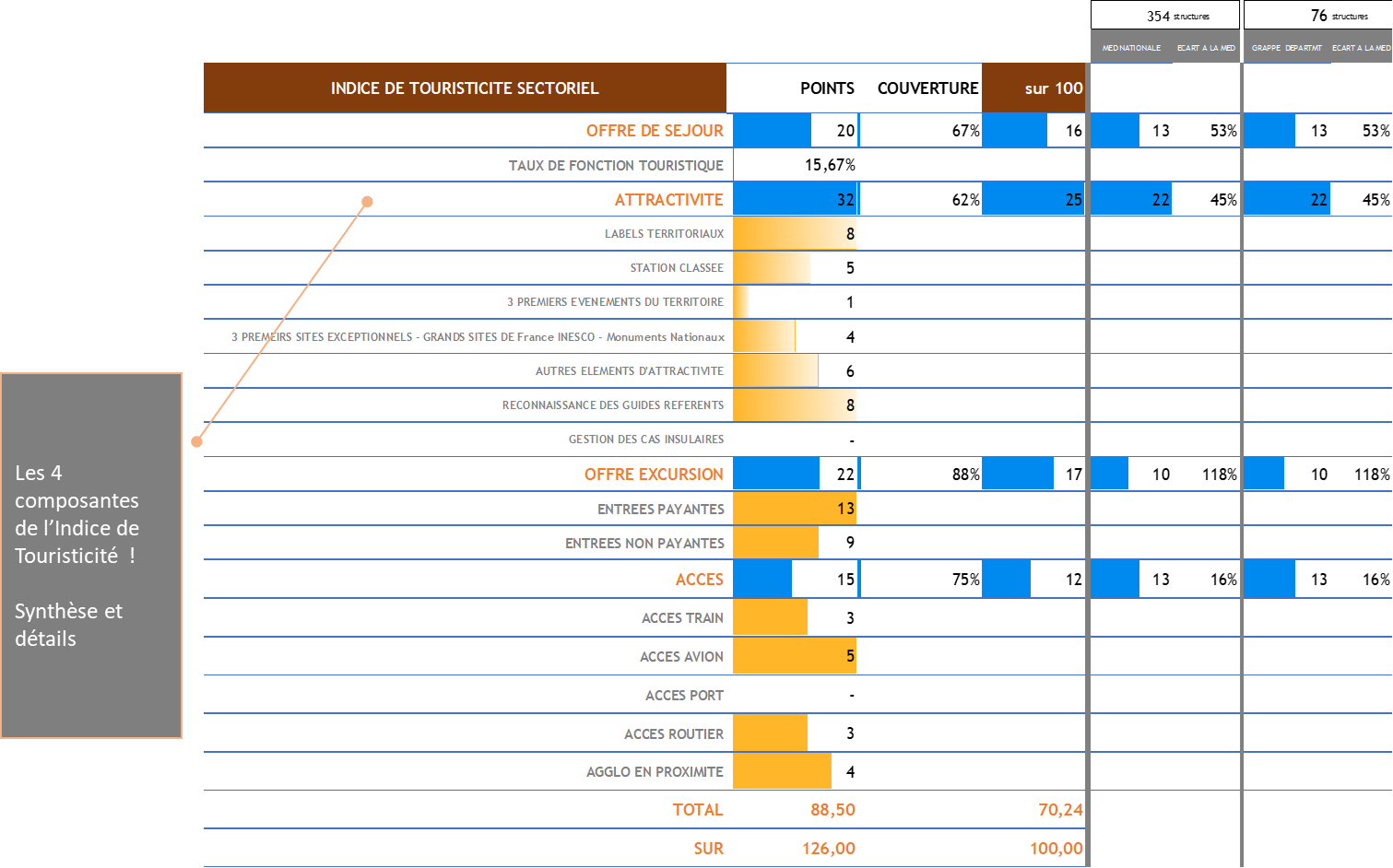 Présentation PilOT
10
PilOT – La plateforme
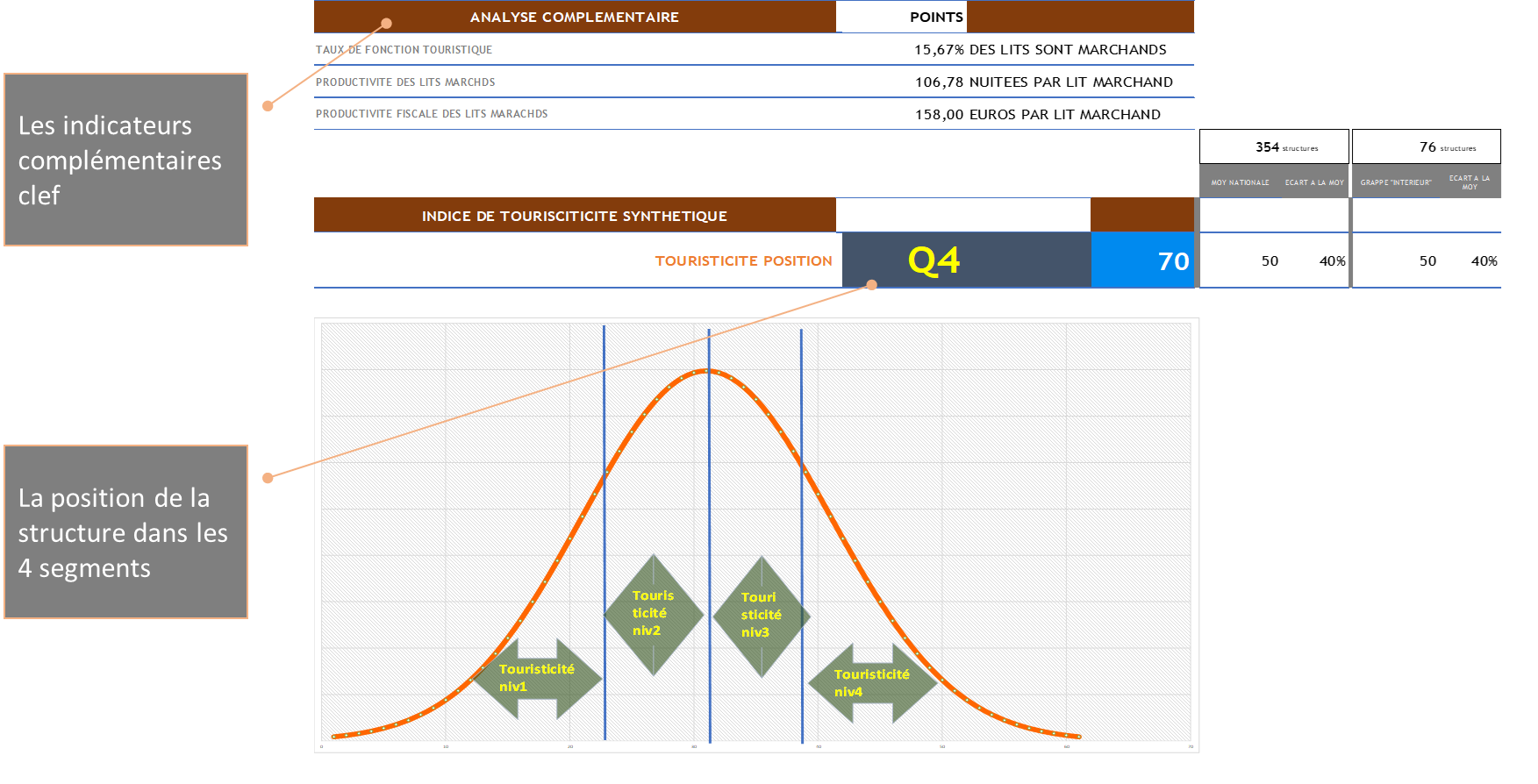 Présentation PilOT
11
PilOT – Perspectives
Objectif : 200 structures ayant saisi leurs informations sur la plateforme d’ici fin 2020

Ouverture du module de benchmark après 150 structures saisies

Ouverture du service à destination des autres acteurs institutionnels du tourisme en 2021 (CDT/ADT, CRT…)

Nouveaux indicateurs possibles dès 2021 : météo, indicateurs « verts »…
Présentation PilOT
12